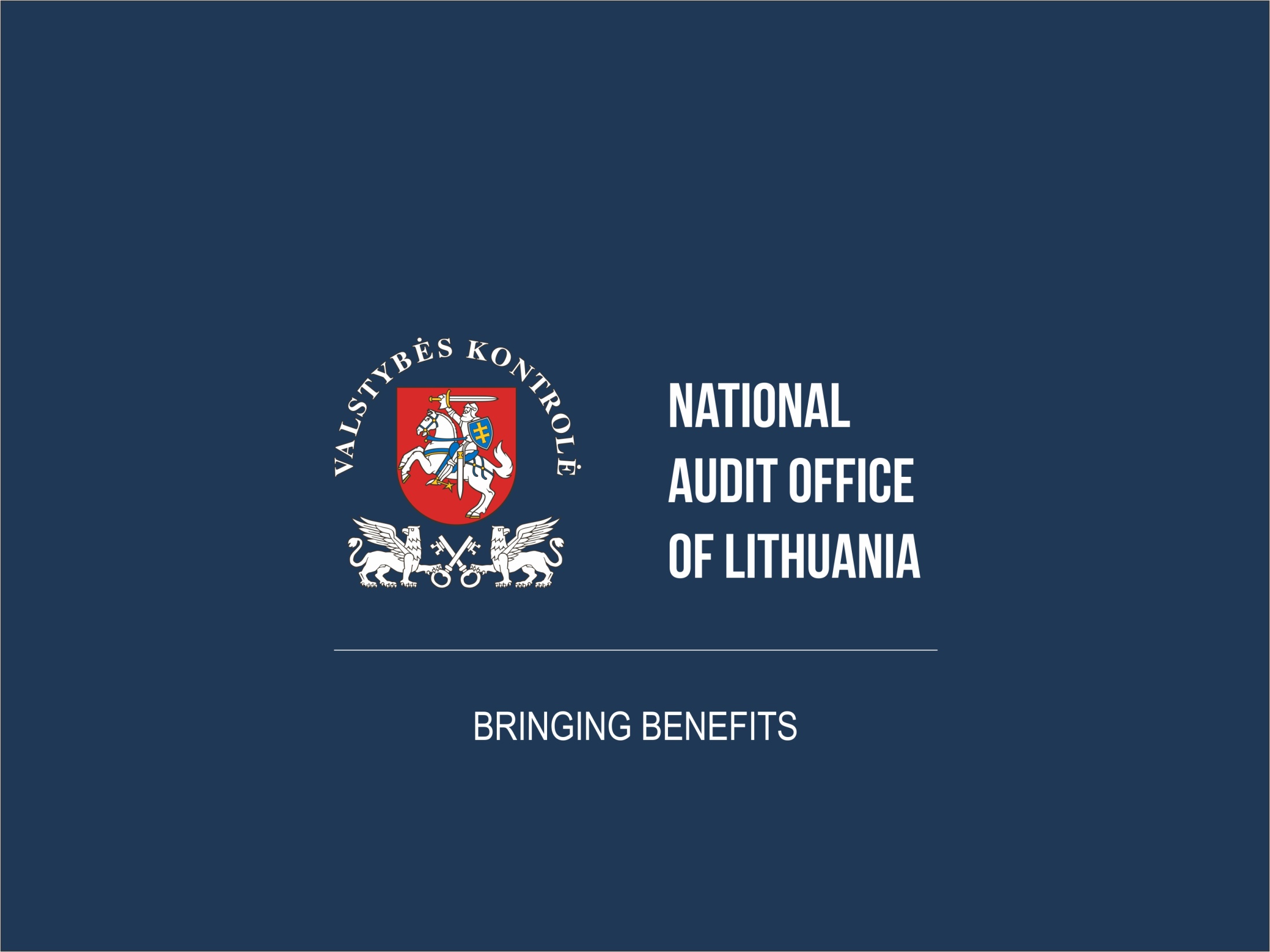 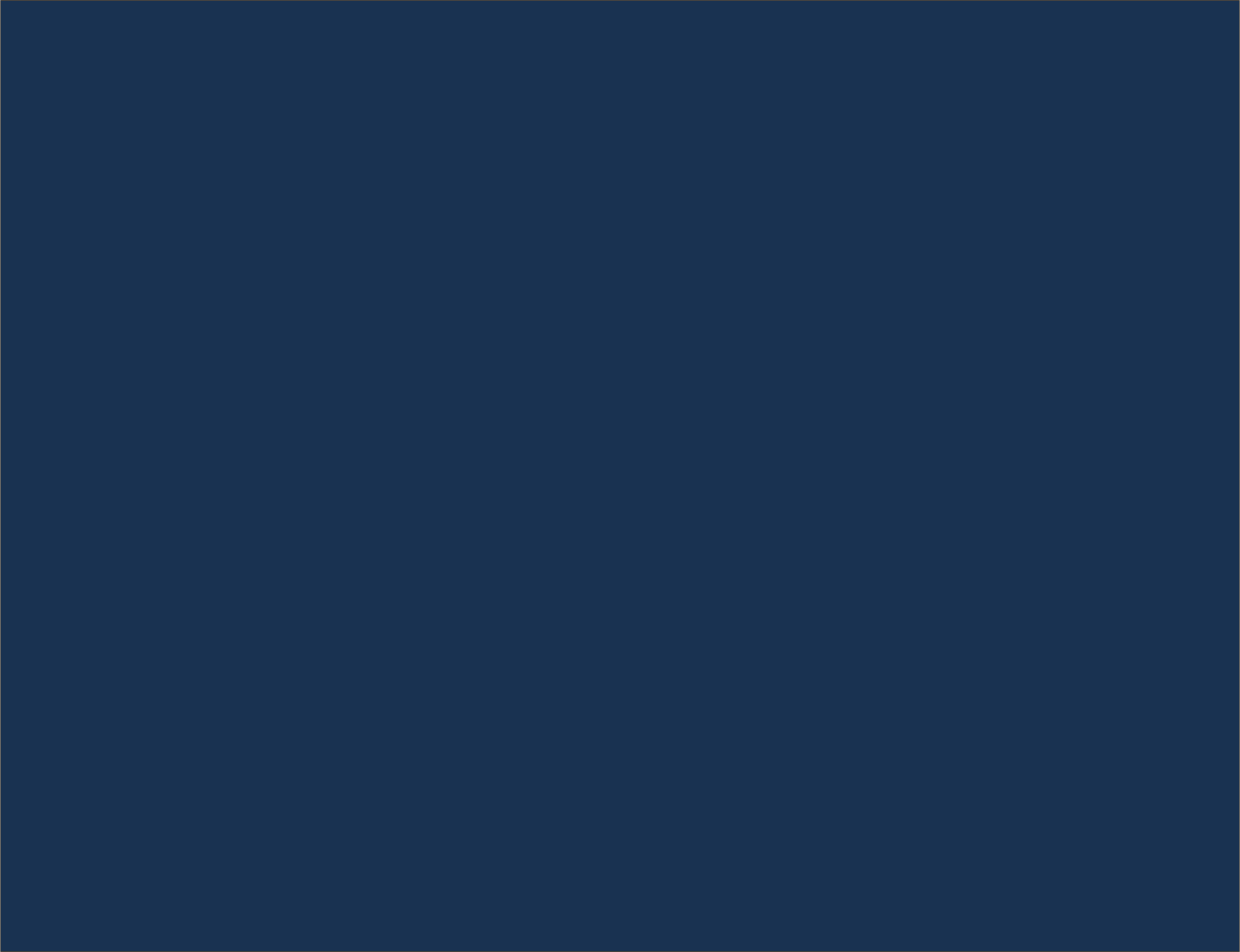 Multilateral national 
cooperation agreement
why we do it? 
what we have achieved so far?
what’s next?
Kristina Jakštonytė, National Audit Office of Lithuania
11 May 2017, Brussels
What and Why?
What – cooperation between auditors conducting audits in the public sector

Why –  essential purpose of helping to 
	improve management in public sector,
	quality of both internal and external audit
	increase public confidence in auditors.
National Audit Office of Lithuania
3
Participating parties
National Audit Office of Lithuania
Institute of Internal Auditors
Association of Municipal Controllers
Lithuanian Chamber of Auditors
Ministry of Finance (joined in 2010)
National Audit Office of Lithuania
4
3 periods
Initial agreement in 2005
1st period 2005-2010 erratic
2nd period 2011-2015 stuctured 
Cooperation programme for 2011-2015
3rd period 2016-2020 ambitious 
Cooperation programme for 2016-2020
National Audit Office of Lithuania
5
Cooperation programme
Objectives to be accomplished
Measures for their accomplishment
Deadlines
Parties responsible for coordination

Cooperation committee established to monitor the implementation
National Audit Office of Lithuania
6
What‘s achieved 2011-2015
Improving management of public sector 
methodologies for assessment of public sector internal control have been reviewed
common aspects of assessment have been identified
Guidelines for public sector entities on internal control establishment, operation, development and evaluation, that define the basic principles of internal control have been developed
To enhance the use of Guidelines presentations-discussions were organized
National Audit Office of Lithuania
7
What‘s achieved 2011-2015
Increasing public confidence in the auditing profession
New webportal on public sector audit launched (hostel by NAOL)
Increasing quality of internal and external audit
Presentations and discussions were organized to share 
results of audits
audit methodology
auditors training systems
audit quality assurance systems. 
Overall in 5 years – 9 events.
National Audit Office of Lithuania
8
What‘s on the agenda for 2016-2020
Improving management of public sector
Conferences / seminars on internal control (together with the results of recent audit on internal control in public sector) in target groups:
representatives of ministries and subordinate institutions, 
newly elected appropriation managers and managers of their subordinate institutions, 
mayors and administration directors of municipalities 
other persons
National Audit Office of Lithuania
9
What‘s on the agenda for 2016-2020
Increasing public confidence in the auditing profession
Conferences / seminars for students in universities to promote auditor‘s profession
Review of programs on audit currently taught in higher education institutions and provide proposals for their upgrade if needed
Commemoration of the Auditor's Day every year (a week of various events)
Updating website with relevant information will be continued
Review of other available communication channels
National Audit Office of Lithuania
10
What‘s on the agenda for 2016-2020
Improve quality of external and internal audit
Evaluation of maturity of audit processes among participating parties will be assessed  sharing of good practice
Needs and opportunities for cooperation with the representatives of other audit-related professional organizations will be assessed
Conference/seminar/roundtable discussion of the audit methodology and sharing of the results will be organized each year
Analysis of the existing audit planning process in each participating party will be done and shared
National Audit Office of Lithuania
11
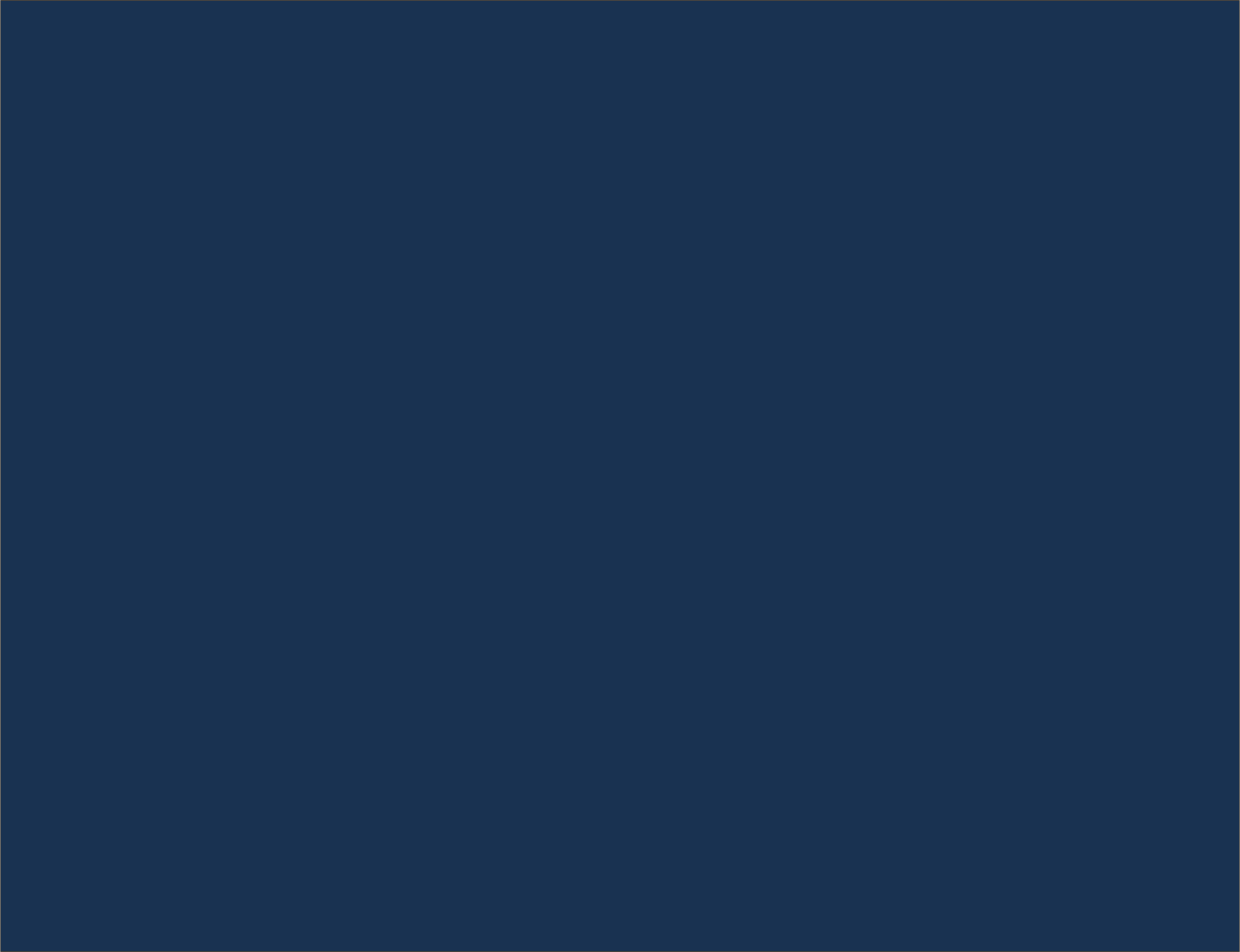 National Audit Office of Lithuania

www.vkontrole.lt 
www.vkontrole.lt/vsa